Perinatal Depression
Dr. Maridee Shogren DNP, CNM
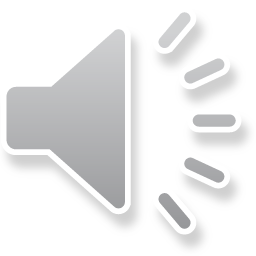 To have the slides automatically advance in line with the presentation:
Select “Slide Show” from the above menu bar
Select “From Beginning”
Once playing, do NOT advance slides on your own or the recording will stop
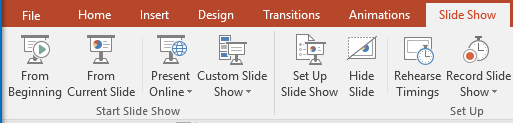 Pregnancy and Childbirth
A woman goes through many hormonal, physical, emotional and psychological changes during pregnancy
Childbirth is difficult and exhausting!
Maternal mental health impacts the entire family unit
Definitions of Perinatal Depression
Baby Blues
Feelings of sadness and tearfulness that tend to decrease over the first two weeks after delivery
May affect 50-80% of postpartum women
[Speaker Notes: Mughal & Siddiqui, 2018]
Perinatal Depression
Perinatal Depression
Depressive symptoms occurring either during  pregnancy, identified as Antenatal Depression (AND) or postpartum, identified as Postpartum Depression (PPD)
Depressive disorders in pregnancy will affect 14-23% of women 
This may be higher, still a reluctance of mothers to disclose
It is estimated that only 30-50% of women are identified in clinical settings
Only 14-16% of these identified women receive any treatment 
One of most common complications of the pregnancy and postpartum period

Postpartum Depression 
10-20% overall estimation
Mood and anxiety disorders most often reported around 2 months postpartum, but can occur at any time in the first year
[Speaker Notes: JAMA, 2019
Ruyak & Qeadan, 2018:  The American College of Obstetricians and Gynecologists(ACOG)  recommends that clinicians screen women for symptoms of depression and anxiety at least once during the perinatal period. The American College of Nurse-Midwives states that midwifery care should include prevention, universal screening, treatment, and/or referral for depression.]
Perinatal Depression
Signs and Symptoms are IDENTICAL to non-perinatal major depression
Depressed mood (self-report or observed) present most of the day
Loss of interest in usual activities or pleasure
Changes in sleep patterns
Agitation
Feelings of worthlessness or guilt
Loss of energy or fatigue
Inability to concentrate
Change in weight or appetite 
Suicidal ideation, attempt or recurrent thoughts of death
Perinatal Depression
Postpartum Psychosis
Most severe form of postpartum psychiatric illness
Emergency psychiatric condition: 
Earliest signs can include restlessness, irritability and insomnia
Delusional beliefs, hallucinations, disordered thinking
Significant risk for suicide and infanticide
Often presents in first week postpartum
Onset is usually abrupt and can be as early as the first 48-72 hours
1-2 per 1000 women after childbirth
Universal Assessment for Psychosocial Risk Factors
Trauma History
Personal History of Mental Health Disorder (Depression/Anxiety/PMS) or Family History of Depression
Personal History of Physical or Sexual Abuse
Lack of Social Support (includes domestic violence, intimate partner violence)
Substance Misuse and Substance Use Disorders
[Speaker Notes: Ruyak & Qeadan, 2018]
Substance Misuse
Many pregnant women are able to abstain from substance use in pregnancy… but will face potential relapse in the PP period
This can enhance depression risk
If mothers engage in Medication Assisted Treatment (MAT) during pregnancy, every effort must be made to avoid stopping MAT in immediate PP period
Screening for substance misuse and substance use disorders goes hand in hand with screening for depression
Slide courtesy of Dr. Larry Burd, UND, SMHS
[Speaker Notes: Data for the United States based on the II-DAS online analysis system of the National Surveys on Drug Use and Health, 2002-2011.]
Universal Assessment for Psychosocial Risk Factors Continued
Higher risk pregnancy: (Gestational Diabetes,
   Pre-term labor/birth, Pregnancy Loss, Adolescent Parent)
Low SES, Lack of Financial Support
[Speaker Notes: Ruyak & Qeadan, 2018]
Screening
Women should be screened at least once during the perinatal period for depression and anxiety symptoms using a standardized, validated tool
Edinburgh Postnatal Depression Scale
Most frequently used
Translated into 50 languages
Health literacy appropriate
10 self-reported questions
[Speaker Notes: ACOG, 2018]
Diagnosis
A major depressive episode with the onset of pregnancy or within 4-6 weeks of delivery. 
HOWEVER, PPD can occur within the FIRST YEAR postpartum
Typically, at least five depressive symptoms are present for at least two weeks
[Speaker Notes: Mughal & Siddiqui, 2018]
Treatment of Perinatal Depression
Clinicians should provide or refer pregnant and postpartum women at risk for perinatal depression to counseling services  
Psychotherapy and/or antidepressant medication should be considered as first-line treatment options for mild to moderate perinatal depression  
SSRIs usually first-line medication choice
One size does not fit all!
Must consider lactation risk if breastfeeding
Complementary medicine
Future studies needed to develop evidence base
[Speaker Notes: (Grade B):  The USPSTF recommends the service. There is high certainty that the net benefit is moderate, or there is moderate certainty that the net benefit is moderate to substantial.

Use the least amount of medication to help a woman feel better and keep her well]
Consequences of NOT Treating
Untreated Antenatal Depression
Increased risk for Pre-eclampsia
Increased risk for Preterm labor/birth
Development of gestational diabetes, hypertension, cardiovascular disease
Greatest risk for postpartum depression
Untreated Postpartum Depression
Unplanned weaning from breastfeeding or lactation failure
Newborn stress
Impaired bonding and attachment
Adversely affected mental and emotional health of children through school-age
May trigger onset of chronic major depressive disorder: 
1 in 3 will struggle with depressive symptoms at least four years after delivery
GREATEST risk factor for maternal suicide and infanticide
[Speaker Notes: Mughal & Siddiqui, 2018]
Resources
ACOG Committee Opinion Number 757: Screening for Perinatal Depression
ACOG committee opinion on perinatal depression
New Mother Fact Sheet
new mother factsheet postpartum depression
The BlueDot project
maternal mental health disorders
References
American College of Obstetricians and Gynecologists. (2018).  ACOG Committee Opinion. No. 757:  Screening for perinatal depression, 132(5).
American Medical Association. (2019). Interventions to prevent perinatal depression:  US preventive services task force: Recommendation statement.  JAMA, 321(6), 580-587. doi: 10.1001/jama.2019.0007
Dubovicky, M., Belovicova, K., Csatlosova, K. & Bogi, E. (2017). Risks of using SSRI/SNRI antidepressants during pregnancy and lactation.  Interdisciplinary Toxicology, 10(1), 30-34.
Durnell Schuiling, K. & Likis, F. (2017).  Women’s gynecologic health (3rd ed.). Burlington, MA: Jones & Bartlett Learning.
Kimmel, M., Cox, E., Schiller, C., Gettes, E. & Meltzer-Brody, S. (2018). Pharmacological treatment of perinatal depression. Obstetrics Gynecology Clinics of North America, 45, 419-440. doi.org/10.1016/j.ogc.2018.04.007
King, T., Brucker, M., Jevitt, C. & Osborne, K. (2019).  Varney’s midwifery. (6th ed.). Burlington, MA: Jones & Bartlett Learning.
Mughal, S. & Siddiqui, W. (2018).  Depression, postpartum.  Treasure Island, FL: StatPearls Publishing 
Ruyak, S. & Qeadan, F. (2018). Use of antenatal risk questionnaire to assess psychosocial risk factors associated with risk for postpartum depression: A pilot study. Journal of Midwifery & women’s Health, 63(5), 578-583.